The Hybrid System:Using TutorTrac to Track Dual (Appointment & Drop-In) Tutoring Visits
Charles Haas, MA, MBA, CSP
Director, Tutoring Services
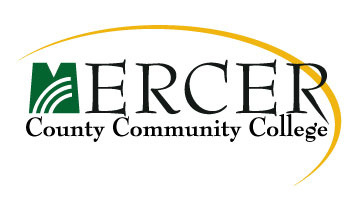 Background in Tutoring Administration
Director, Tutor Services
Mercer County Community College

Former Coordinator, Testing & Tutoring
Rowan College at Burlington County

Owner
Haas Educational Services & Alpha Wolf Tutoring
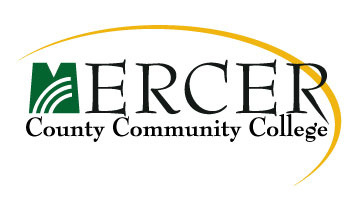 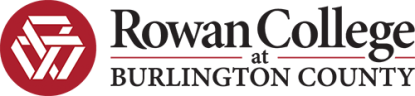 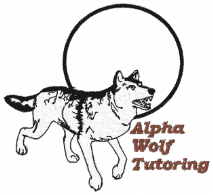 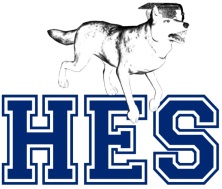 Rowan College at Burlington County – RCBC(formerly Burlington County College – BCC)
Southern New Jersey

2 Campuses
Mt. Laurel (main as of June 2015)
Pemberton (closing this year)

2 Satellite Centers
Mt. Holly
Willingboro
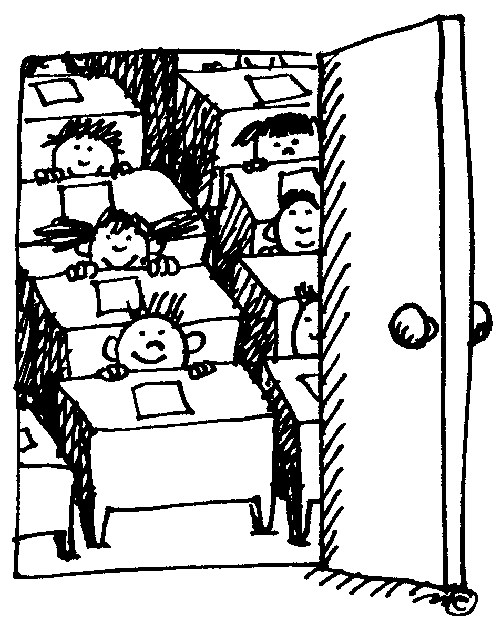 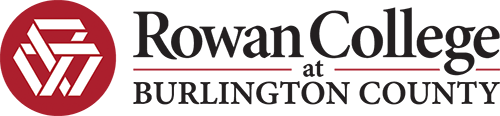 Rowan College at Burlington County – RCBC(formerly Burlington County College – BCC)
3 Primary Tutoring Locations
Mt. Laurel Tutoring Center
Pemberton Tutoring Center
1-3 tutors on Fridays at Willingboro

Front-Desk System at Each Tutoring Center

Tutoring & Testing Departments Combined
All front-desk staff also trained as proctors

Approximately 85 Part-time, Student, & Volunteer Tutors
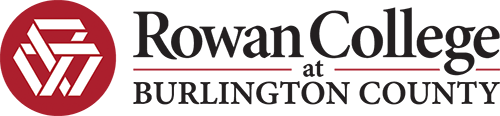 Rowan College at Burlington County – RCBC(formerly Burlington County College – BCC)
TutorTrac Purchased But Not Fully Implemented Until Support Ran Out
Higher administrators did not approve requests for more support
Had to learn via exploration before training new front-desk staff
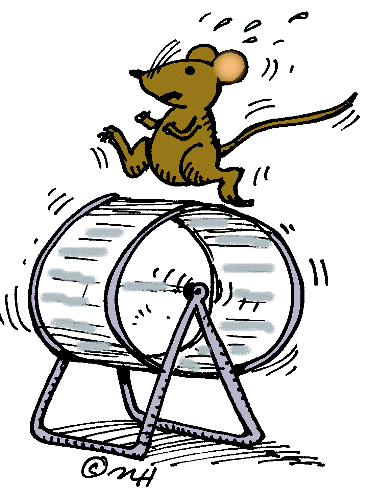 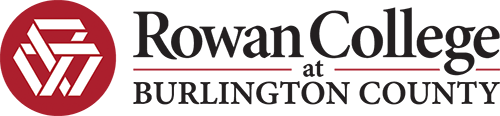 Rowan College at Burlington County – RCBC(formerly Burlington County College – BCC)
Issues
Put in every single student manually
No integration with college’s systems
OIT department put TutorTrac on an internal server
no access off-campus
no access via wireless connection on-campus
Front-desk staff often pulled to proctor in the test centers
frequent temporary reversion back to paper sign-in sheets
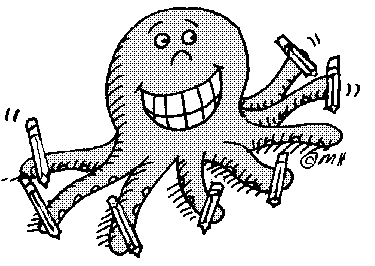 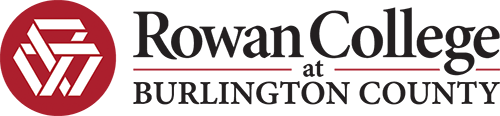 Rowan College at Burlington County – RCBC(formerly Burlington County College – BCC)
Appointments & Drop-In Tutoring

All Visits Tracked Via Appointment Blocks
Writing tutors: 30-minute one-on-one block
Other tutors: up to 4 students per tutor during each hour block
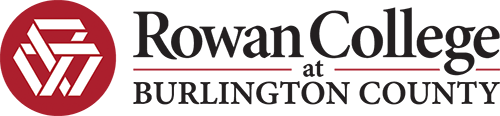 Mercer County Community College – MCCC
Director, Tutoring Services
New position
Hired to unite all tutoring services and directly oversee the primary learning center
Started August 2016
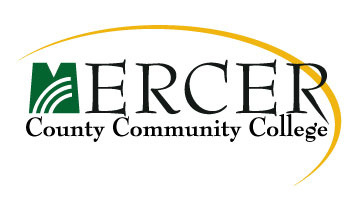 Mercer County Community College – MCCC
Central New Jersey

2 Campuses
West Windsor (Main)
James Kerney (Trenton)
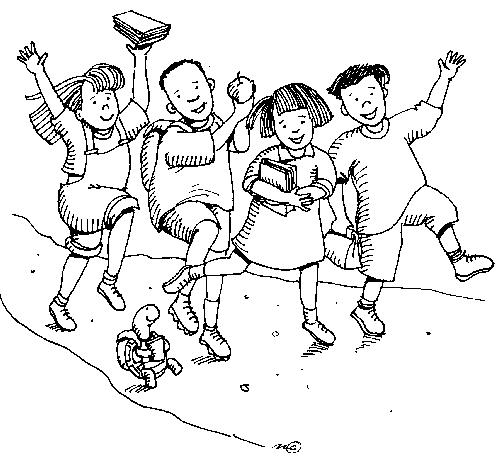 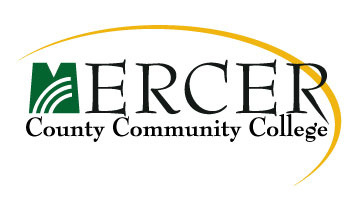 TutorTrac Locations at MCCC
West Windsor Learning Center
Front-desk system (with TutorTrac) implemented October 4, 2016
Over 5,200 visits in Fall 2016

Kiosks at Other Learning Centers (Spring 2017)
Nursing Learning Center
West Windsor Science Learning Center
James Kerney Science Learning Center
James Kerney Beverly A. Richardson Learning Center

Future Kiosk (Fall 2017)
Writing Lab/Center (opening Fall 2017)
West Windsor Learning Center
TutorTrac Implementation
MCCC already had AdvisorTrac
Weekly IT upload of student names, classes, etc.
John (previously front-desk staff at RCBC) helped train new front-desk staff
Frequent conference calls with Jennifer Turley
helped us set up
filled in our knowledge gaps
West Windsor Learning Center
Front-Desk Staff
Always someone checking in students
All front-desk staff are also tutors
during tutoring shifts, serve as back-up front-desk staff
Four main front-desk staff
John (Monday – Thursday: 9:45 am to 5 pm)
Sean (Monday & Tuesday: 5 to 8 pm)
Brianna (Wednesday & Thursday: 5 to 8 pm; Saturday: 10 am to 3 pm)
Meg (Friday: 10 am to 3 pm)
Several other tutors trained as reserve front-desk staff
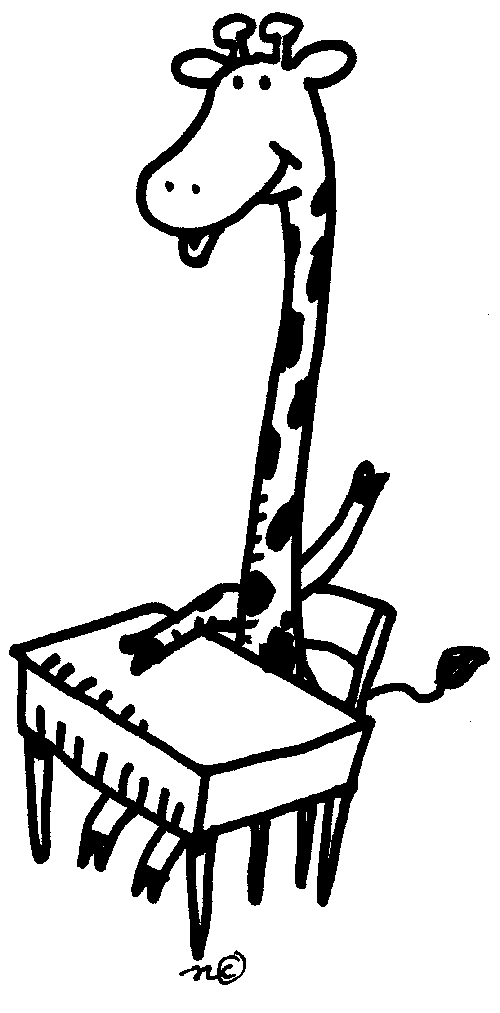 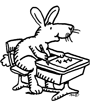 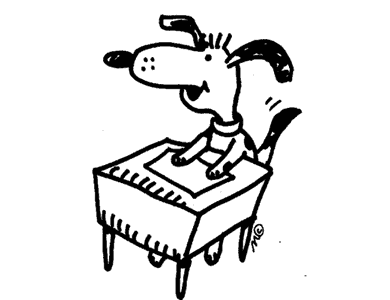 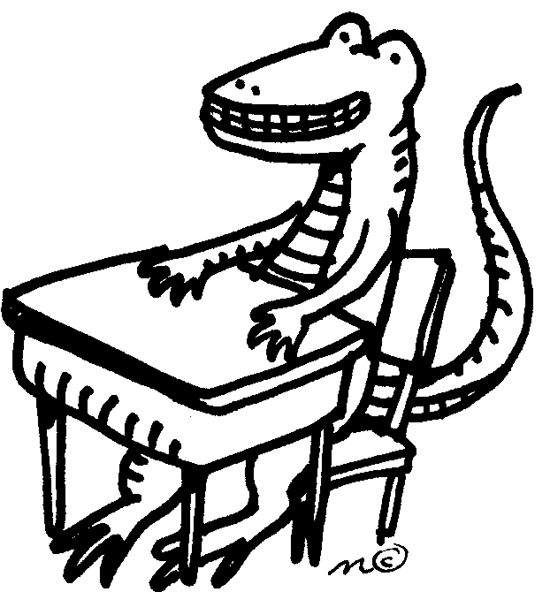 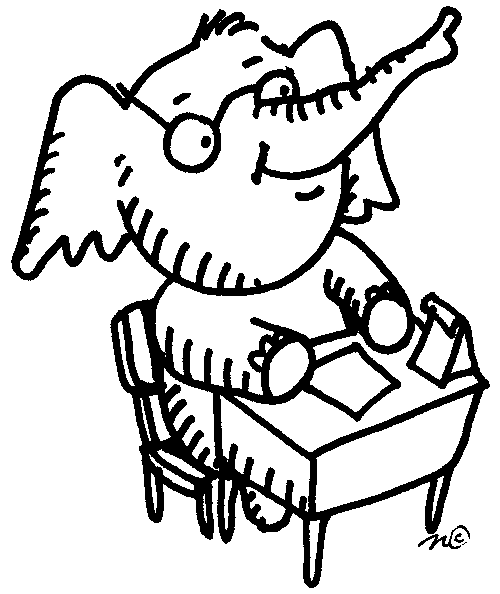 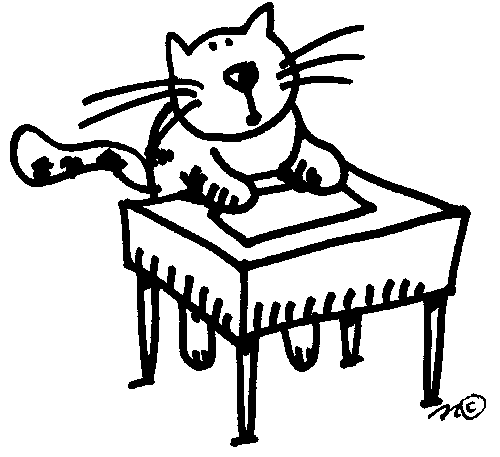 Tutoring Sessions
Active Tutoring Session

Study Hall Session
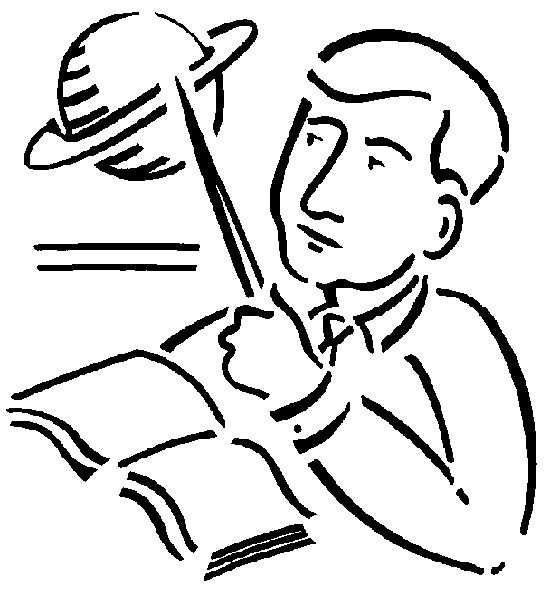 Appointment-Based Tutoring
Advantages
Advance scheduling
Saves $ (tutors only need to come in if students scheduled sessions)
Disadvantages
Requires someone to make appointments (or student access)
No guaranteed weekly hours for tutors
If a student has a quick questions or needs last-minute assistance, help might not be available
Drop-In/Walk-In Tutoring
Advantages
Guaranteed weekly hours for tutors
Students can come for quick questions or last-minute assistance
Disadvantages
Costs more $ (tutors paid to sit in center)
Harder to manage the flow
Solution: Hybrid System
Combines the flexibility of drop-in tutoring and the consistency of appointment-based tutoring!
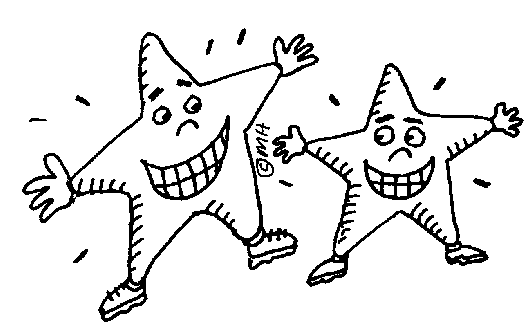 Tracking Tutoring Sessions on TutorTrac
Appointment-Based Tutoring
Appointment blocks on the schedule

Drop-In Tutoring
Log students in via “Log Student” box
Kiosk
Tracking Tutoring Sessions on TutorTrac
Hybrid System
Appointment blocks on the schedule
Similar to appointment-based tracking
Drop-in students are added to appointment blocks as if they were making appointments
Front-desk staff create student visit records when an appointment student arrives for his/her appointment and immediately after putting in session information for a drop-in student
Front-desk staff can easily see when a student started to receive tutoring (most tutoring sessions last several hours)
Tracking Tutoring Sessions on TutorTrac
Hybrid System
Tutor schedules are divided into one-hour appointment blocks with a maximum of 7 students for each block (average group sessions are 3-4 students)
Front-desk staff will only allow 3-4 students (depending on tutor) to make appointments, leaving availability for 2-3 students to walk in
Tracking Tutoring Sessions on TutorTrac
Hybrid System
At the end of each hour, front-desk staff look around to see which students are still receiving tutoring
If the tutor has room to continue working with a student, the front-desk staff person adds another hour to the student’s appointment and visit entries
If the tutor does not have room to continue working with a student who wants more help, the front-desk person will see if another tutor is available or will reschedule the student for a later session
Hybrid System Demo
In MCCC’s TutorTrac Profile

http://wwctrac01.mccc.edu
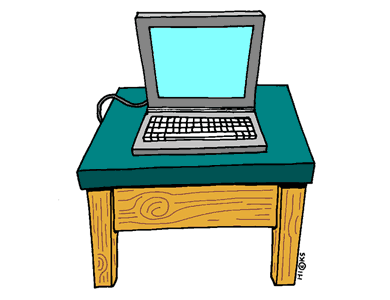 Tracking Tutoring Sessions on TutorTrac
One Disadvantage of the Hybrid System
Session start and end times are not accurate
If accurate times are important/necessary, students can be logged in and out via “Log Student” box (but makes it harder to track how many total students a tutor currently has and when each student started)
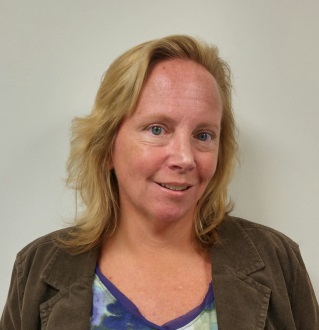 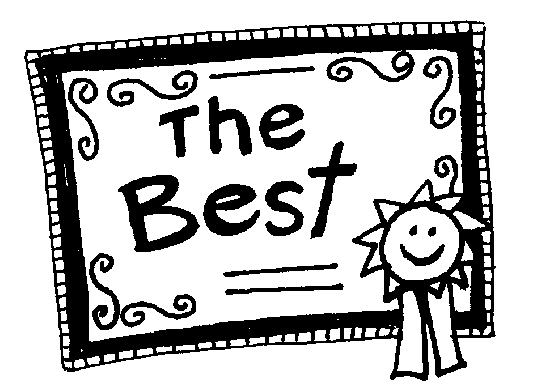 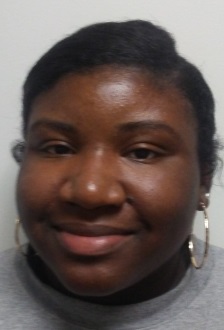 Strong, reliable
front-desk staff
are key to ensuring the
hybrid system
works well!
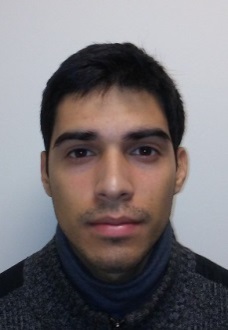 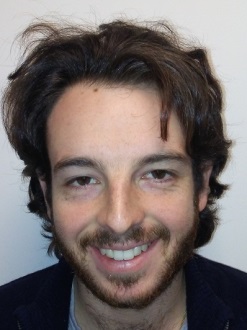 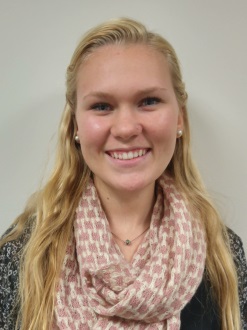 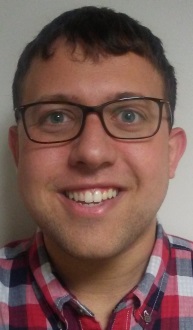 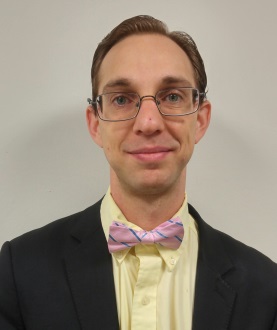 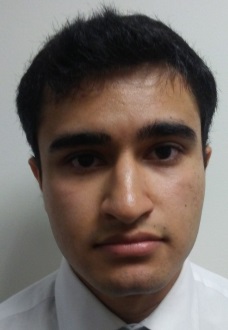 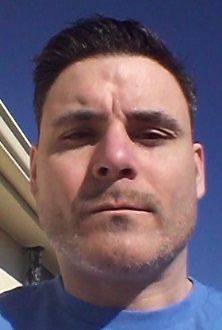 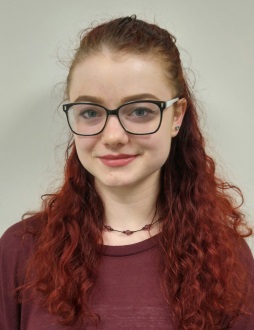 Questions?
Charles Haas
haasc@mccc.edu
609-570-3452
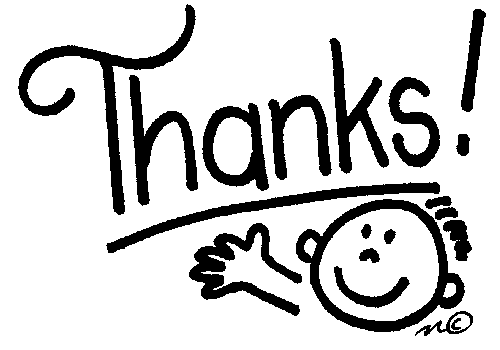 Clip Art from Mark A. Hicks, Discovery Education http://school.discoveryeducation.com/clipart/